স্বাগতম
স্বাগতম
স্বাগতম
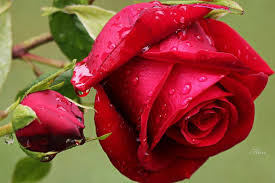 স্বাগতম
পরিচিতি
শিক্ষক পরিচিতি
পাঠ পরিচিতি
মোঃ আবুল হাসেম মিয়া 
সিনিয়র শিক্ষক, শ্যামপুর বহুমূখী হাই স্কুল অ্যান্ড কলেজ, ঢাকা। 
মোবাইল নং ০১৯৪৪২৯৯১৪৭
নবম শ্রেণি 
বিষয়ঃ গণিত 
অধ্যায়ঃ (9.2)
আজকের পাঠঃনির্ধারিত কয়েকটি কোণের ত্রিকোণ মিতিক মান ও প্রয়োগ    
সময়ঃ ৪০ মিনিট 
তাং
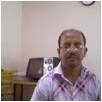 শিখনফলঃ
এই পাঠ শেষে শিক্ষার্থীরা -------
ক) নির্ধারিত কয়েকটি কোণের ত্রিকোণমিতিক মান বলতে  পারবে । 
খ) নির্ধারিত কয়েকটি কোণের ত্রিকোণমিতিক মান মনে রাখার সহজ উপায় বলতে পারবে। 
 গ)  গাণিতিক সমস্যা সমাধানে মান গুলো প্রয়োগ করতে পারবে।
লক্ষ্য করঃ
A
P
θ
O
M
X
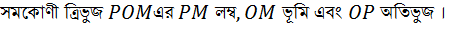 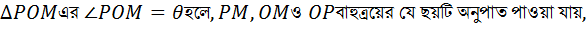 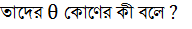 ত্রিকোণমিতিক অনুপাত
আমাদের আজকের পাঠঃ
নির্ধারিত কয়েকটি    কোণের ত্রিকোণমিতিক 
মান ও প্রয়োগ
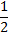 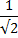 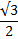 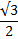 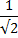 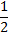 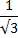 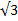 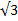 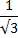 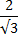 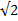 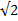 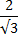 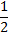 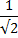 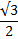 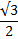 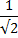 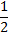 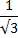 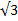 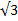 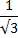 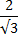 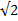 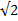 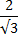 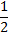 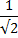 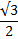 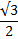 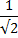 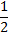 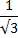 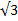 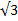 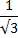 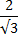 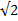 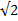 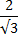 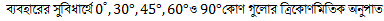 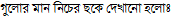 নির্ধারিত কয়েকটি কোণের জন্য ত্রিকোণমিতিক মান সমূহ মনে রাখার সহজ উপায়ঃ
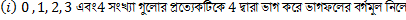 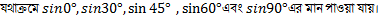 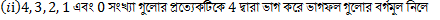 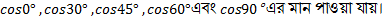 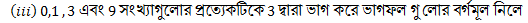 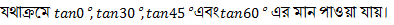 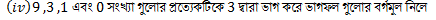 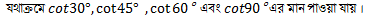 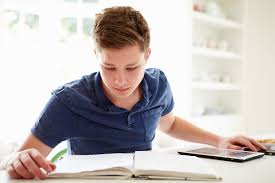 একক কাজঃ
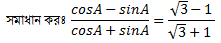 মিলিয়ে নিইঃ
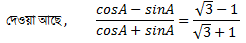 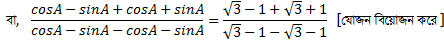 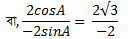 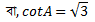 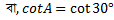 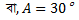 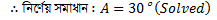 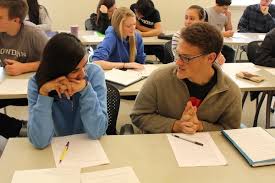 জোড়ায় কাজঃ
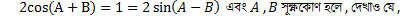 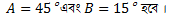 মিলিয়ে নিইঃ
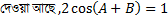 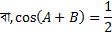 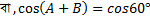 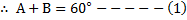 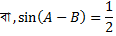 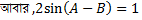 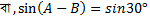 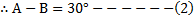 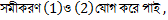 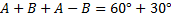 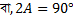 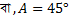 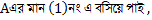 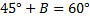 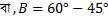 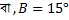 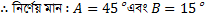 (Shown)
দলগত কাজঃ
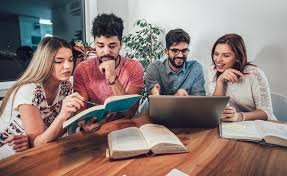 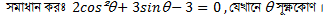 মিলিয়ে নিইঃ
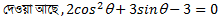 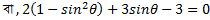 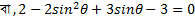 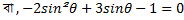 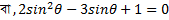 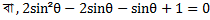 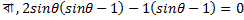 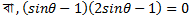 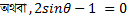 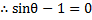 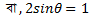 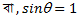 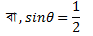 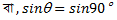 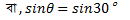 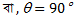 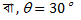 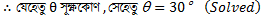 মূল্যায়নঃ
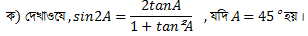 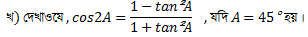 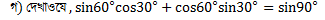 বাড়ির কাজঃ
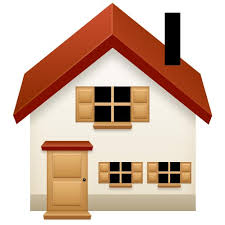 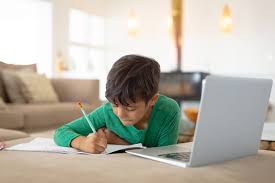 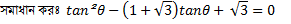 ধন্যবাদ
ধন্যবাদ
ধন্যবাদ
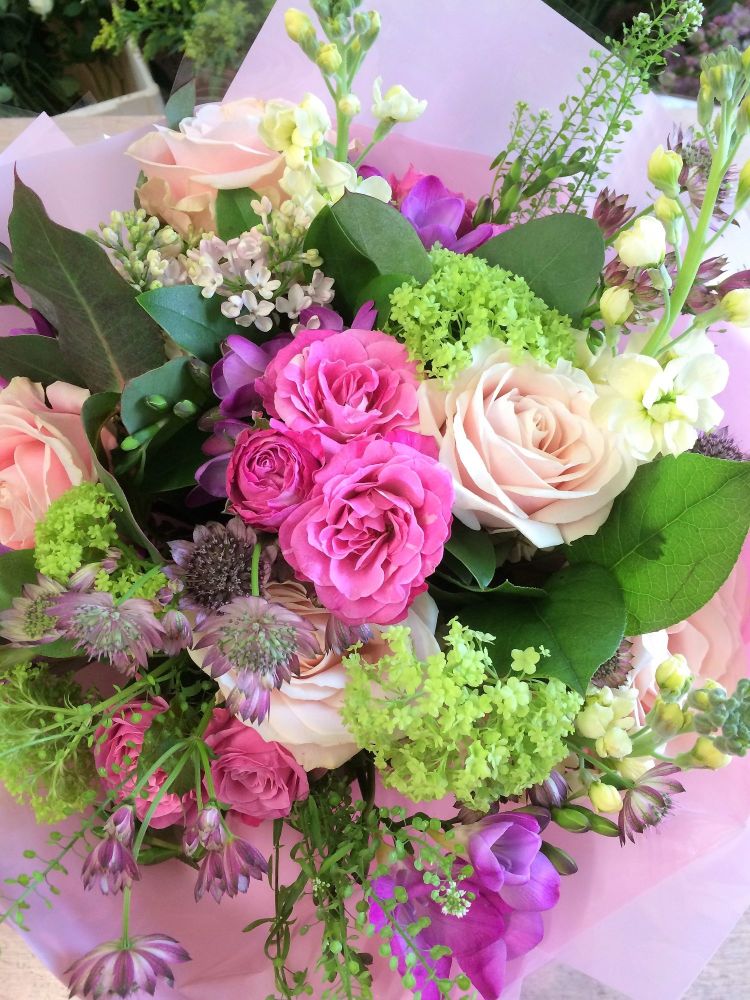 ধন্যবাদ